Missione 4 Istruzione e Ricerca
A mentoring programme for women's empowerment

Michele Giannola1  Marco Nieddu2  Lorenzo Pandolfi1  Annalisa Scognamiglio1  
1University of Naples Federico II     2University of Cagliari
While the gender pay gap is declining women still earn less than men 
Differences party explained by sorting into industry and occupation but the gap persists after accounting for selection (Goldin, 2014)
Gender gaps are particularly pronounced in male-dominated fields such as STEM disciplines (Bertrand et al., 2010; Michelmore & Sassler, 2016)
Missione 4 • Istruzione e Ricerca
Missione 4 • Istruzione e Ricerca
Several explanations have been proposed and documented:
Women ask for lower salaries (Rousille, 2022)
Women negotiate less intensively (Biasi and Sarsons, 2022)
Women are less likely to engage in self-promotion (Exley and Keller, 2023)
Gender differences in job search behaviour (Cortés et al, 2023)
This evidence points to psychological factors as key mechanisms
What policies work to reduce these gaps and improve women’s labour market trajectories?
Missione 4 • Istruzione e Ricerca
Missione 4 • Istruzione e Ricerca
This project 

We partner with an NGO working on human capital development in Southern Italy to study the effects of mentoring programs for female university students

We design and implement a Randomized Controlled Trial assigning students to a treatment and control group
We follow students longitudinally, and collect detailed data on their beliefs, expectations, confidence, educational and labour market outcomes
Missione 4 • Istruzione e Ricerca
Missione 4 • Istruzione e Ricerca
The programme - I

YEP – Young women Empowerment Program: mentoring programme targeting female students enrolled in the last two years of a STEM degree in the main Universities of Southern Italy
Participant students (mentees) paired with experienced professionals (mentors): female managers working in large Italian companies from different industries
Objective of the program: provide participants with tools to make informed academic and professional choices and facilitate the school-to-work transition
Missione 4 • Istruzione e Ricerca
Missione 4 • Istruzione e Ricerca
The programme - II

Mentors and mentee meet monthly for a period of six months
To make the program as flexible as possible meetings can take place in person or remotely, at a time that is convenient for the pair 
Meetings are intentionally non-structured allowing to discuss topics identified as relevant by the pair and allowing students to ask questions, share doubts, and learn from their mentor’s experience
Missione 4 • Istruzione e Ricerca
Missione 4 • Istruzione e Ricerca
Theory of Change
We expect the program to impact participants’ labour market prospects through:
Aspirations: exposing participants to charismatic female role models would improve students’ sense of belonging, self-efficacy, confidence, and motivation  

Information: sharing information about the school-to-work transition would help students make more informed choices 
Network: enhanced networking opportunities with managers of important Italian companies  and with other mentees
Missione 4 • Istruzione e Ricerca
Missione 4 • Istruzione e Ricerca
Experimental design

Randomize applicants to treatment and control using an oversubscription model
T1 – individual treatment: one-to-one meetings
T2 – group treatment: each mentor follows a group of three mentees
C – control group
To reduce differences between & improve power students will be stratified by university and field of study
Missione 4 • Istruzione e Ricerca
Missione 4 • Istruzione e Ricerca
Timeline & Data collection

Baseline: before the start of the program and prior to randomizing students
Short run effects: at the end of the progamme
Long run effects: six to nine months after the programme
Repeated next academic year ~ total 600 participants (1800 interviews)
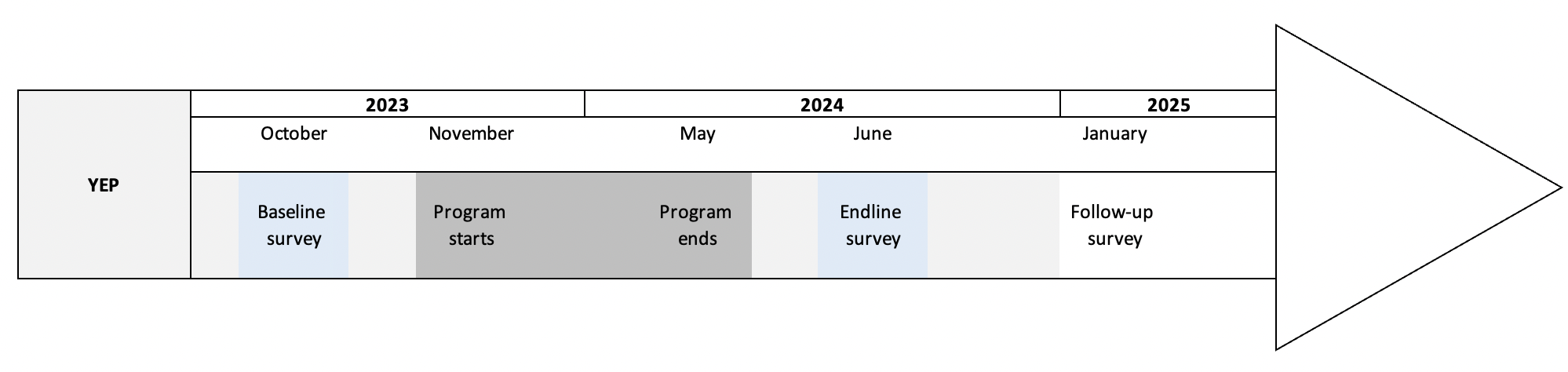 Missione 4 • Istruzione e Ricerca
Missione 4 • Istruzione e Ricerca
Measures

Following the theory of change we collect data on:
Self-efficacy, motivation, and wellbeing
Academic outcomes (possibly through administrative records)
Expectations and beliefs about labour market outcomes
Realized labour market outcomes (follow-up)
Missione 4 • Istruzione e Ricerca
Missione 4 • Istruzione e Ricerca
Measures

Beliefs about labour market outcomes:
Adesso pensa a te stessa al termine del tuo percorso di studi. Su una scala da 1 a 10 (dove 1 indica un evento poco probabile e 10 indica un evento molto probabile), quanto ritieni probabile che troverai un impiego entro 6 mesi?
Missione 4 • Istruzione e Ricerca
Missione 4 • Istruzione e Ricerca
Measures

Beliefs about labour market outcomes:
Pensando a te stessa al termine del tuo percorso di studi, ti aspetti che il tuo stipendio mensile per il tuo primo impiego, al netto di tasse e detrazioni sia?
Missione 4 • Istruzione e Ricerca
Missione 4 • Istruzione e Ricerca
Where we stand

Mentors recruitment 
Study conceptualization
Call for interest is currently open and we are collecting applications

Questionnaire design
Next: IRB, randomization of applicants
Missione 4 • Istruzione e Ricerca
Missione 4 • Istruzione e Ricerca
Thank you !
Missione 4 • Istruzione e Ricerca
Missione 4 • Istruzione e Ricerca